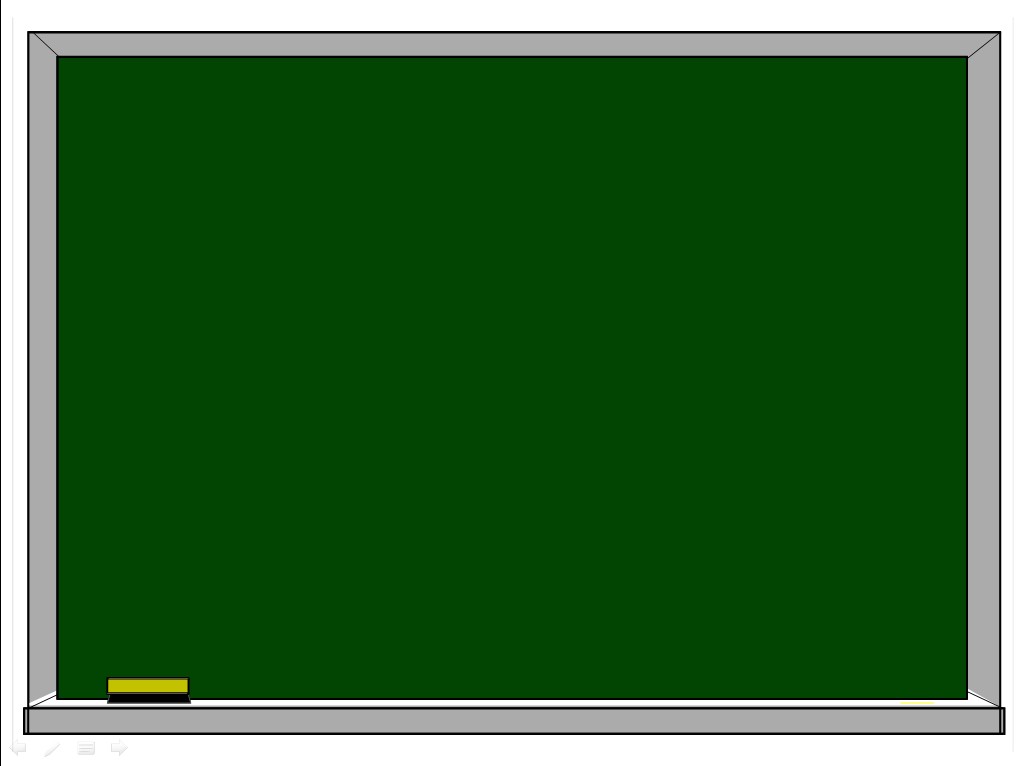 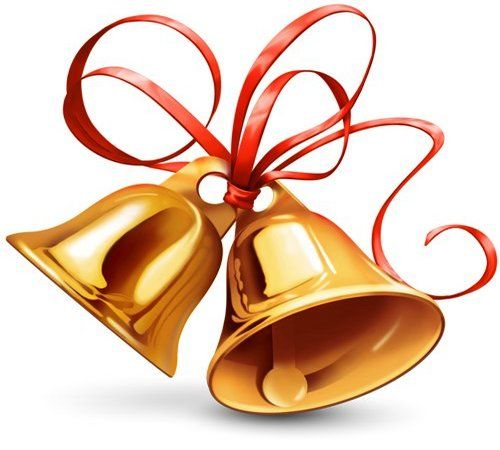 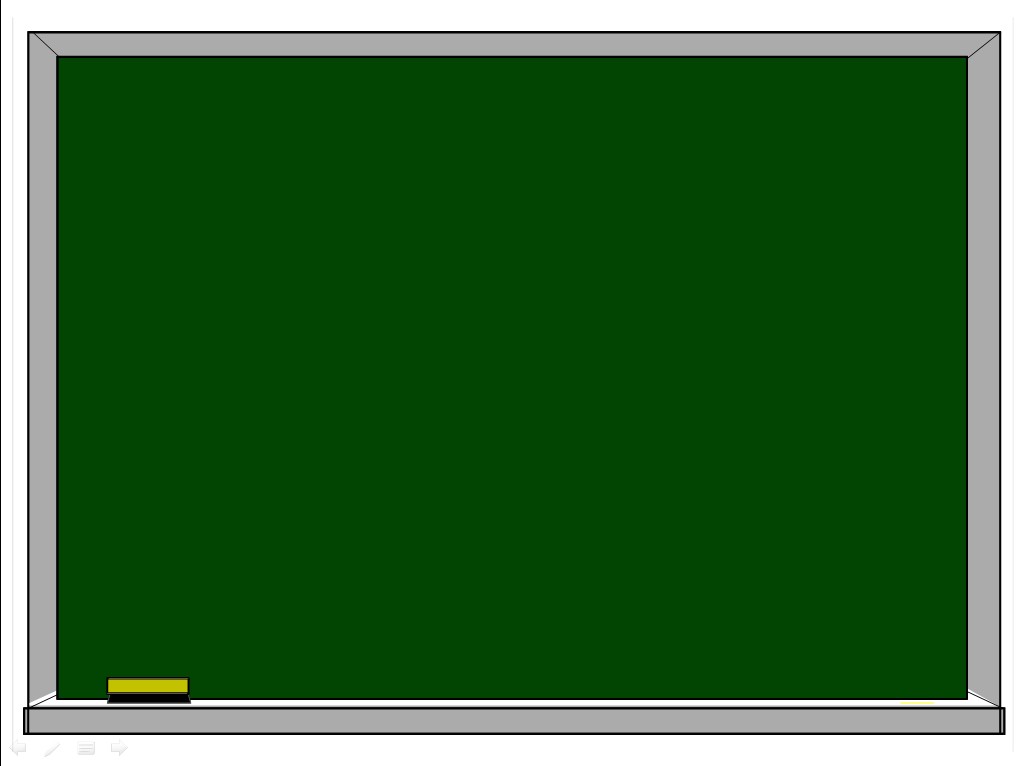 Приставка -
это часть слова, которая стоит 
перед корнем и служит для
образования новых слов
Корень -
общая часть родственных слов
Суффикс -
это часть слова, которая стоит 
после корня и служит для
образования новых слов
Окончание -
это изменяемая часть слова,
которая служит для
 связи слов в предложении
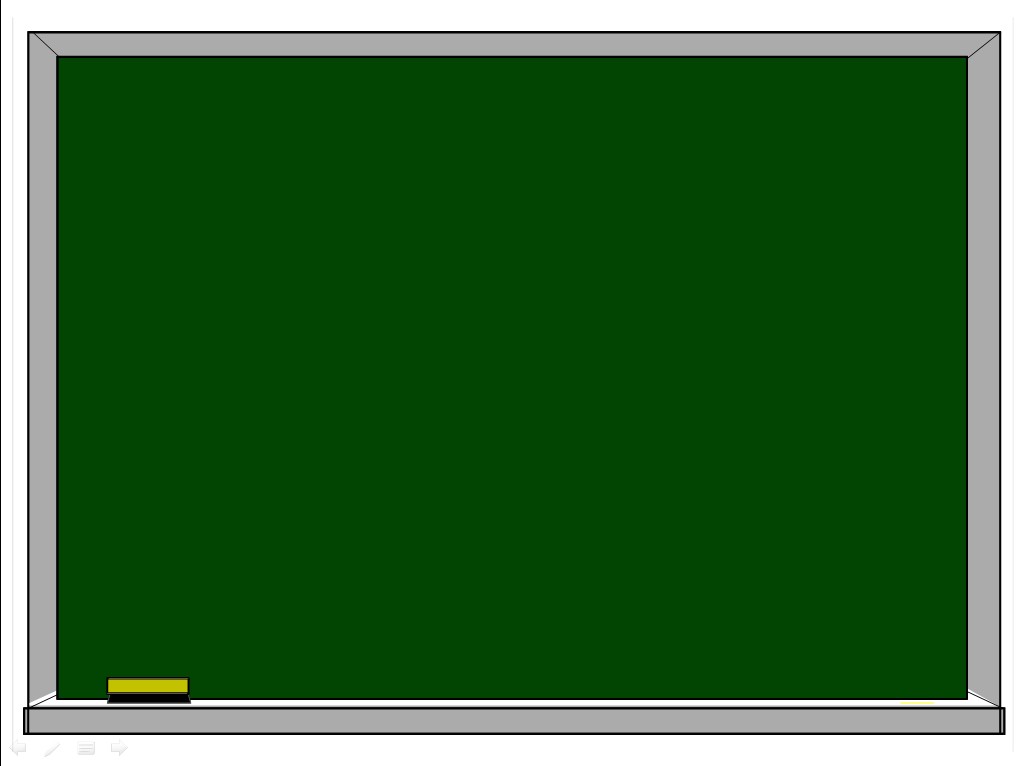 в  по  на  у  за  до  под
  с  от  из
?
Приставки?

Предлоги?
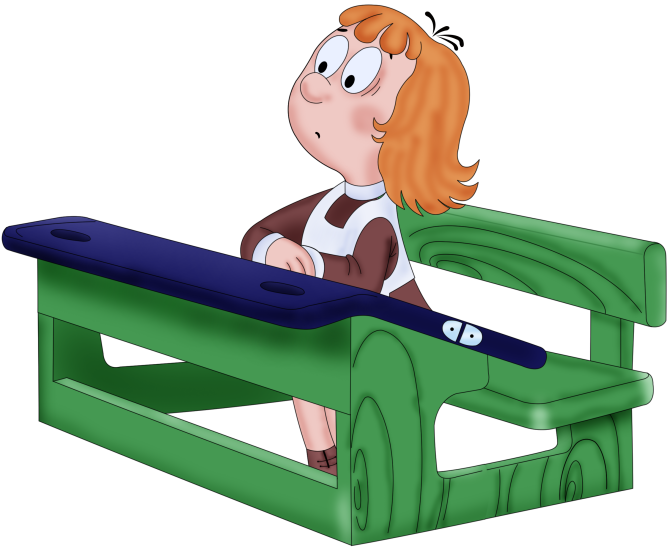 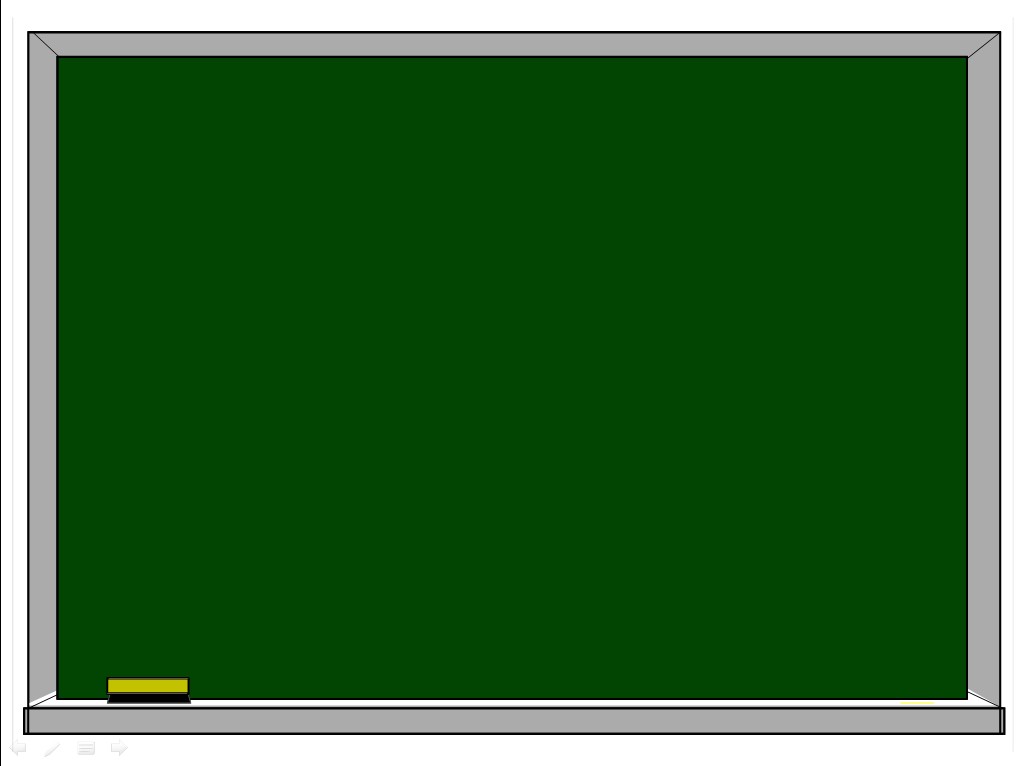 (до) леса     (до)   бежал
(от)   кусил     (от)   пирога
(за)   другом (за)    шёл
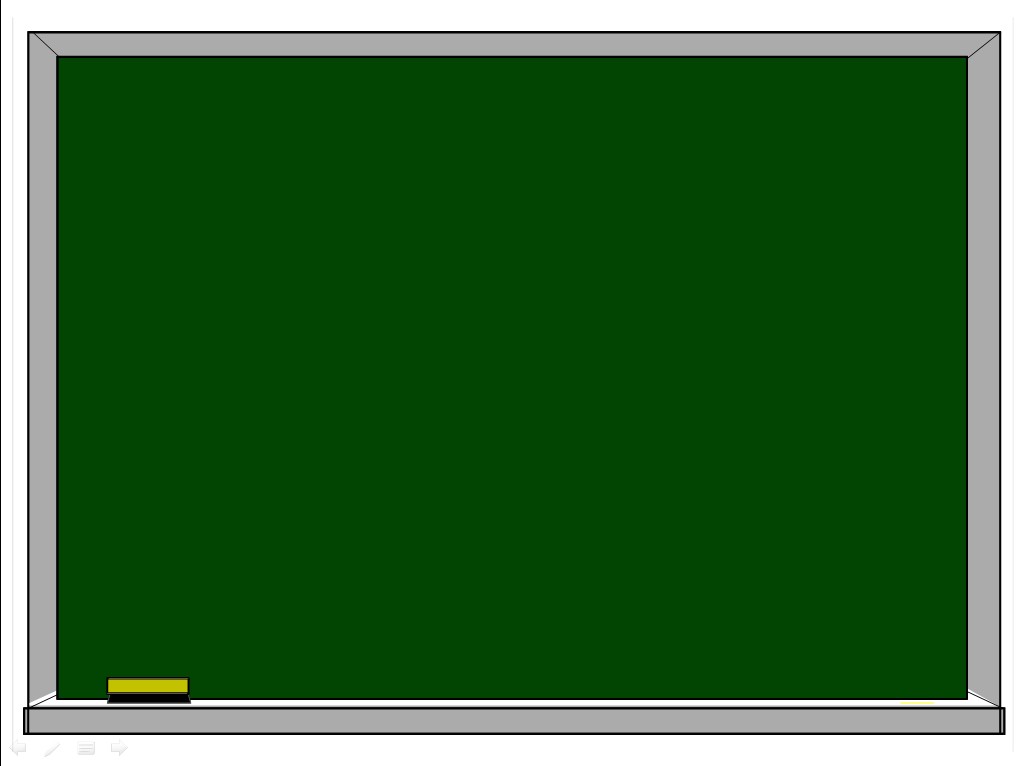 Различение приставок
и предлогов
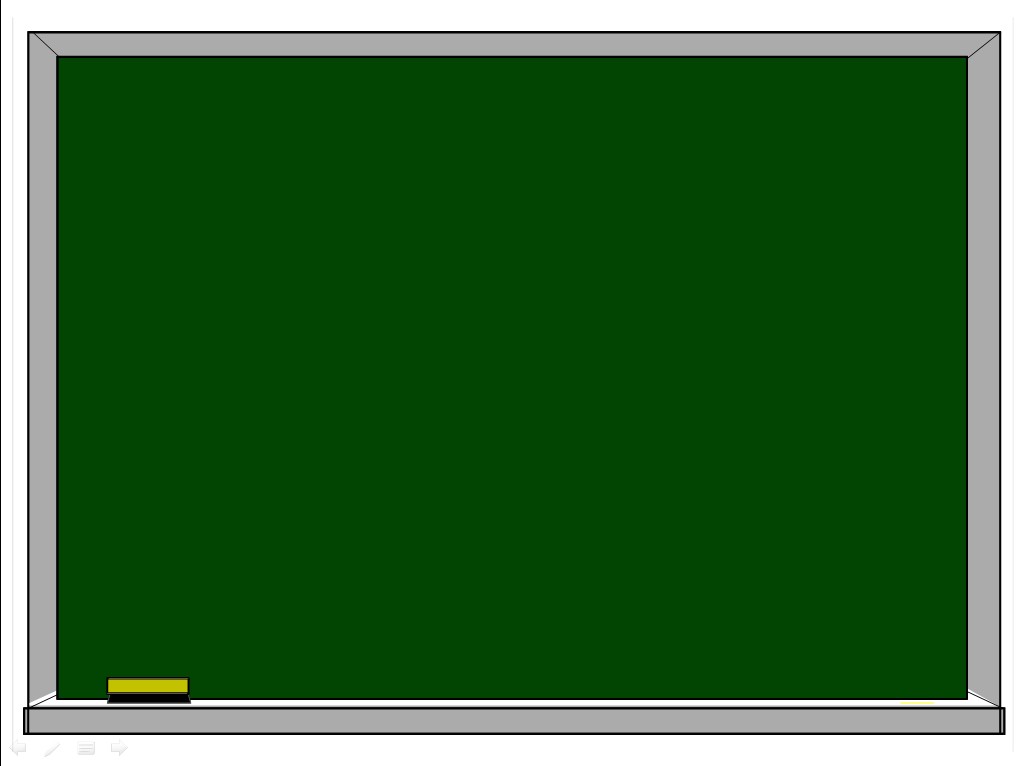 Научиться различать 
    приставки и предлоги.
2.Научиться правильно писать 
приставки и предлоги со словами.
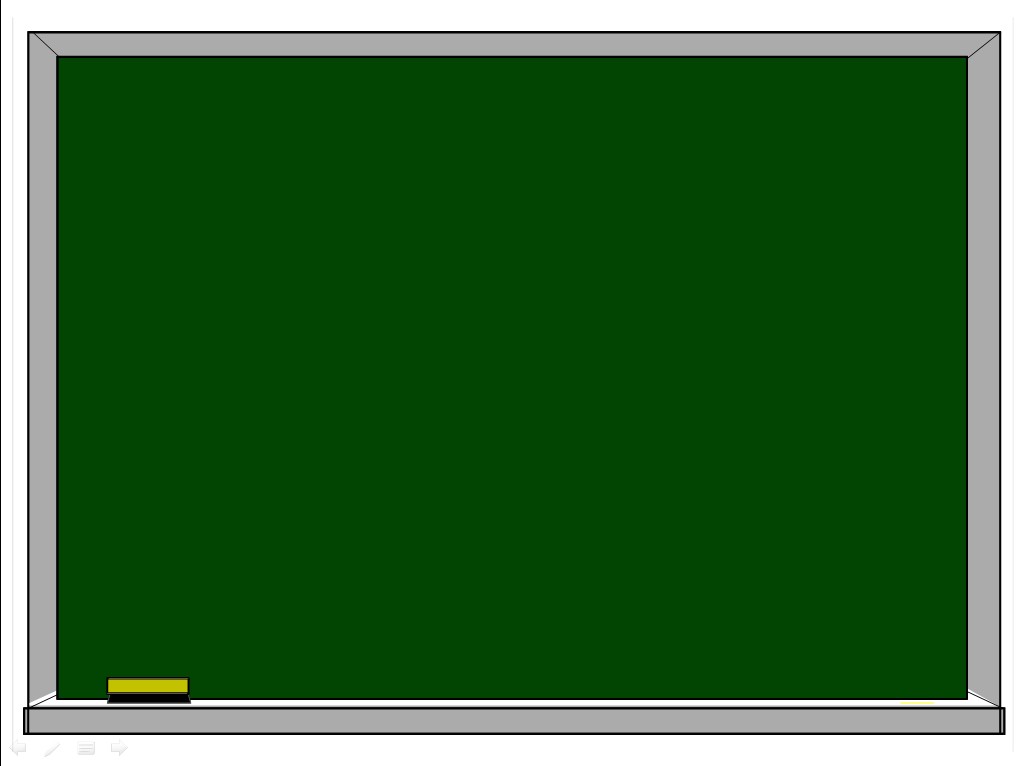 Приставка
Предлог
часть слова
отдельное слово
образует другие
слова
связывает слова
 в предложении
пишется со словом
вместе
пишется со словом
отдельно
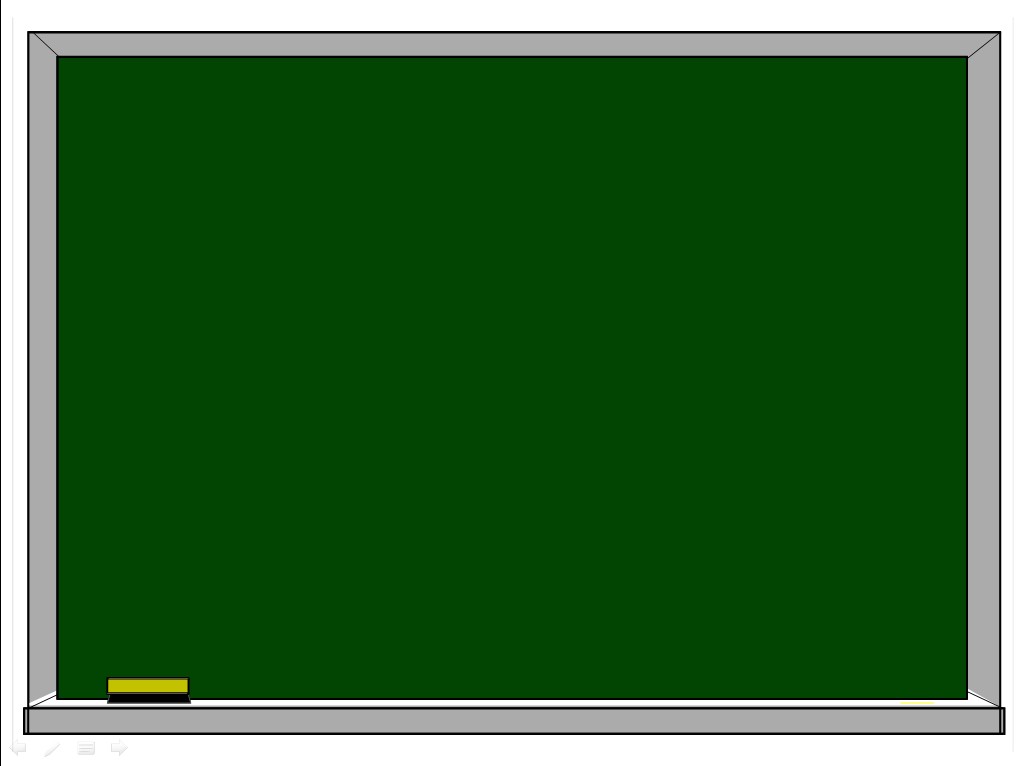 (до) леса     (до)   бежал
(от)   кусил     (от)   пирога
(за)   другом (за)    шёл
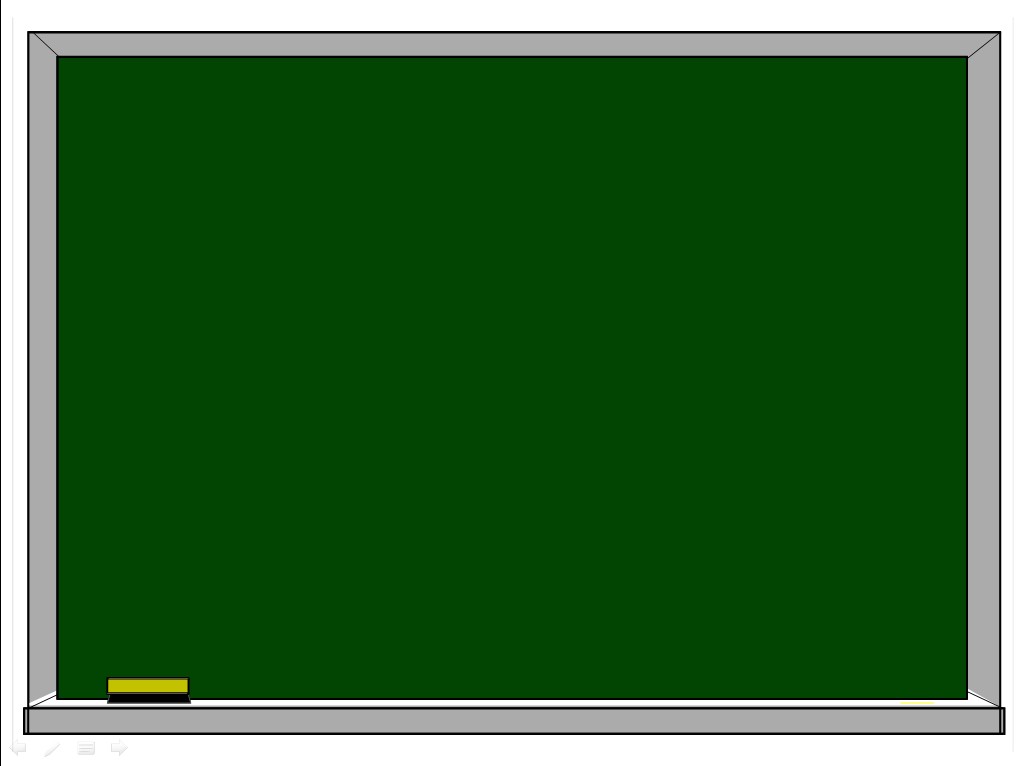 Попробуй вставить слово
можно
нельзя
приставка
предлог
подписал
под   текстом
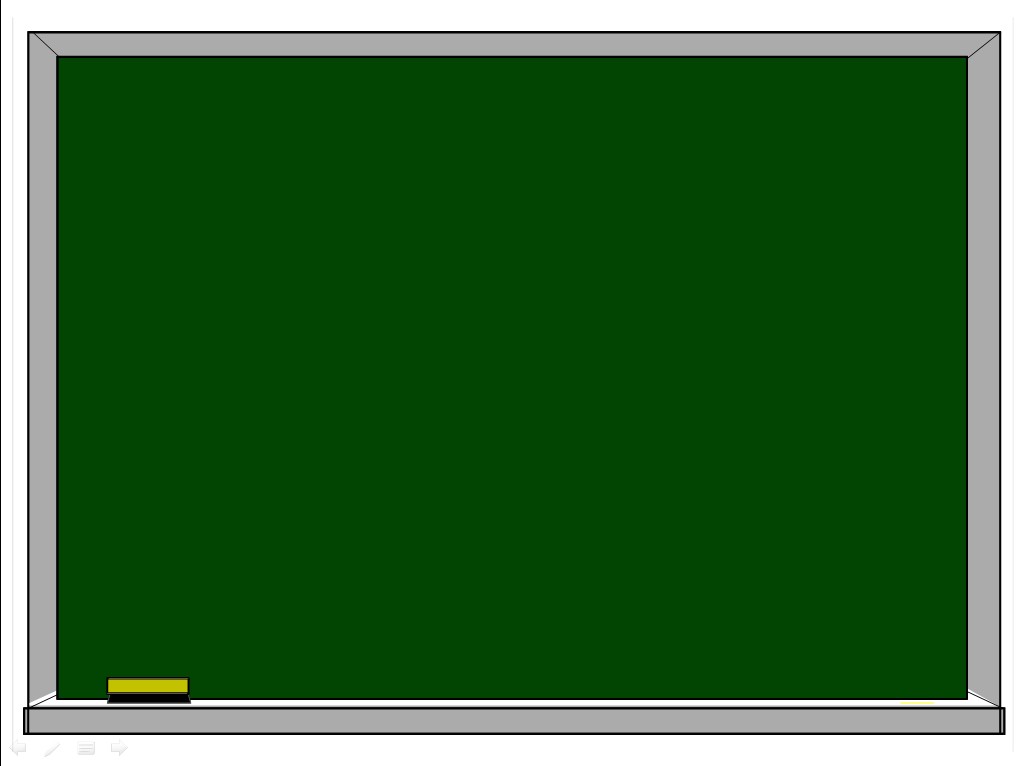 (до)бежал   (до)леса
до
до
бежал
леса
(от) кусил    (от) пирога
от
кусил
от
пирога
(за) шёл  (за) другом
за
шёл
другом
за
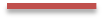 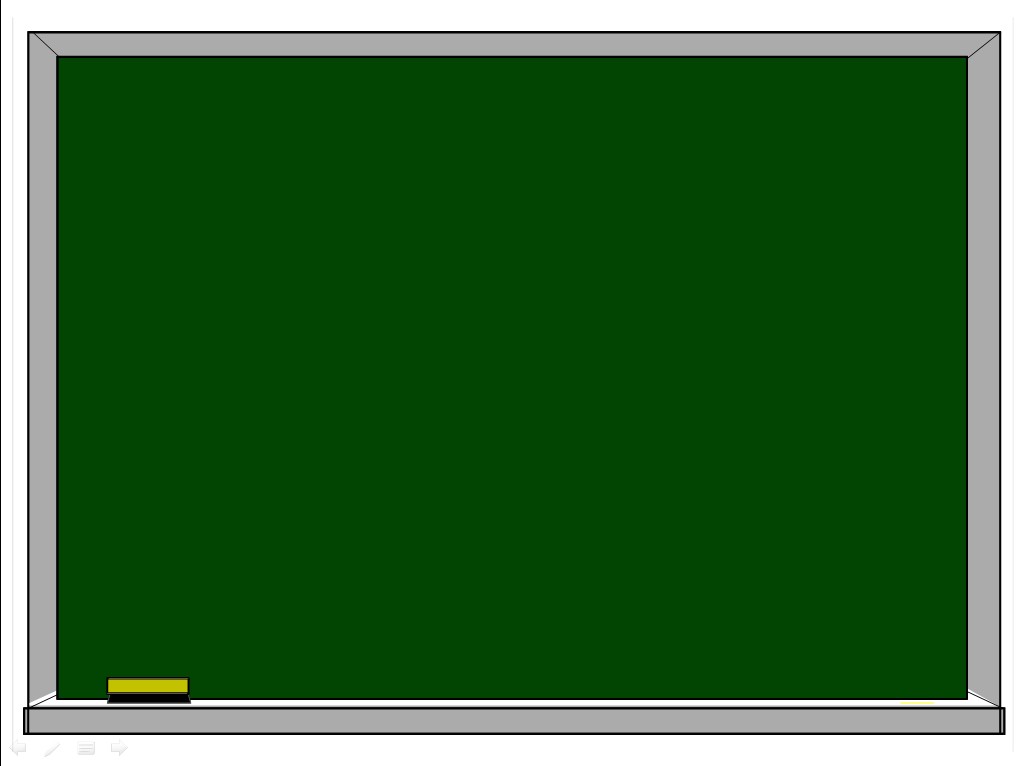 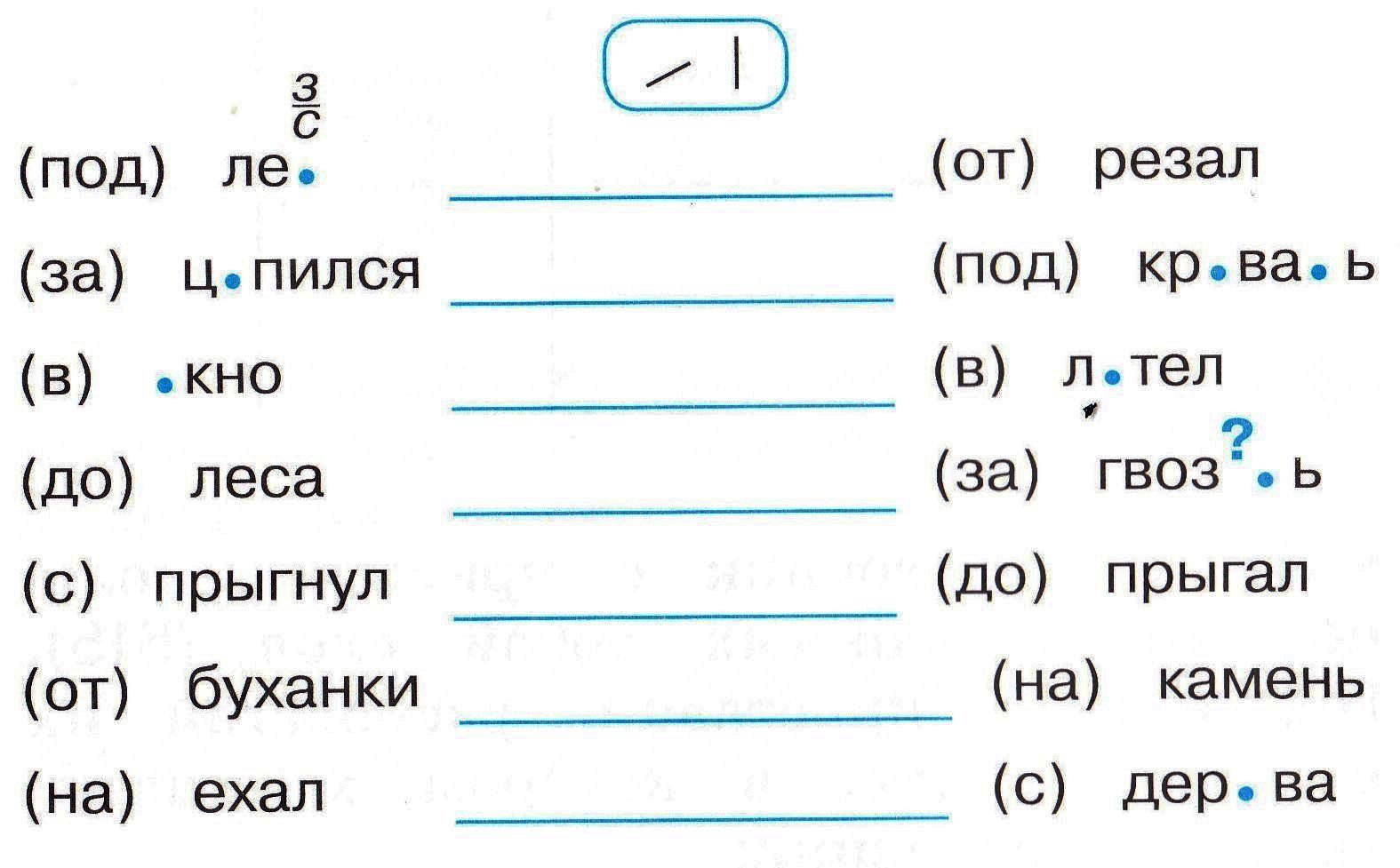 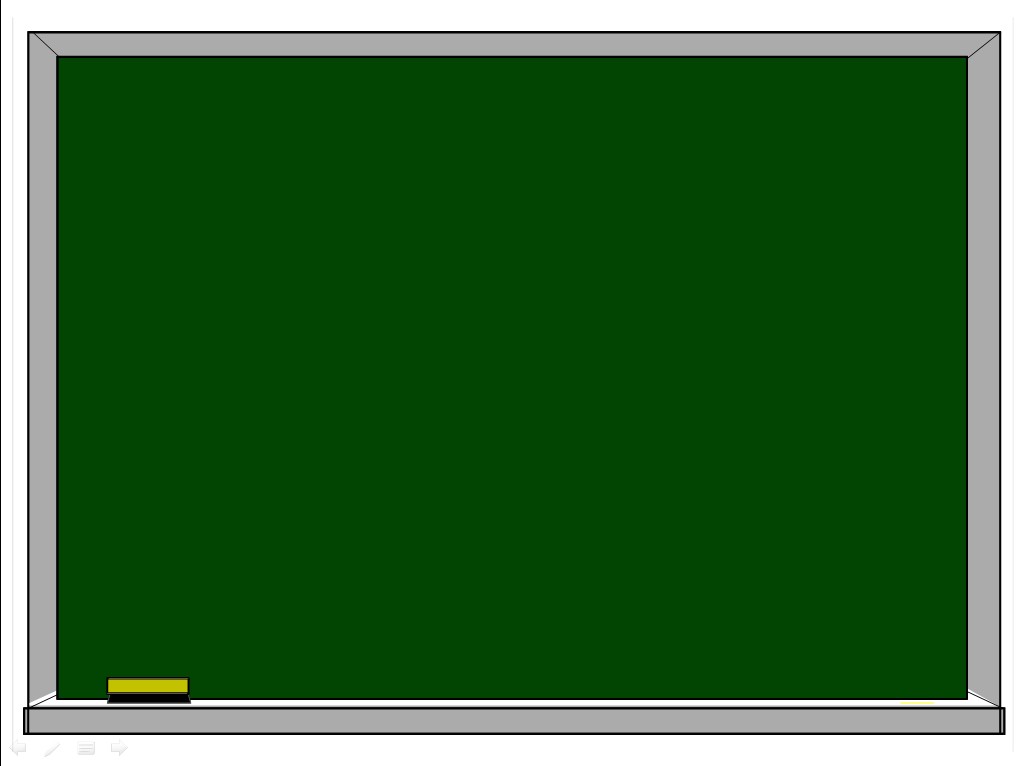 Учились отличать приставку от предлога.
Учились правильно писать приставки и предлоги со словами.
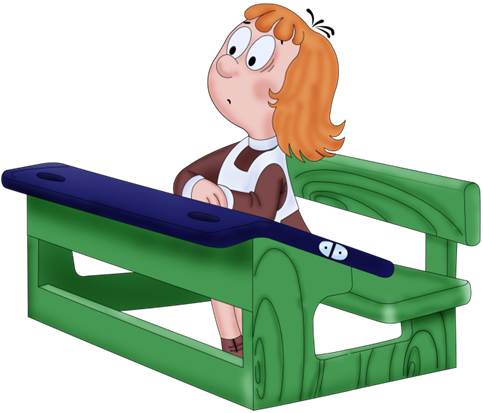 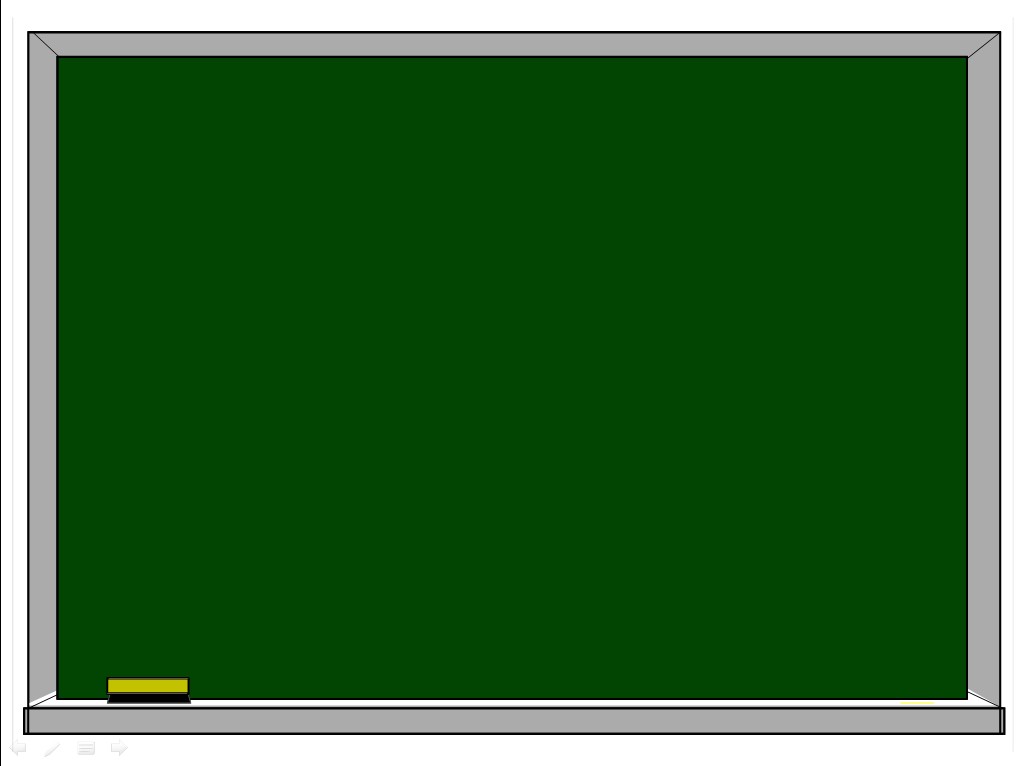 Вставить слово
нельзя
можно
приставка
предлог
слитно
раздельно
При названиях действий
предлогов не бывает!
Я всё понял и усвоил.
Знания нуждаются в 
повторении и закреплении.
Мне многое непонятно.
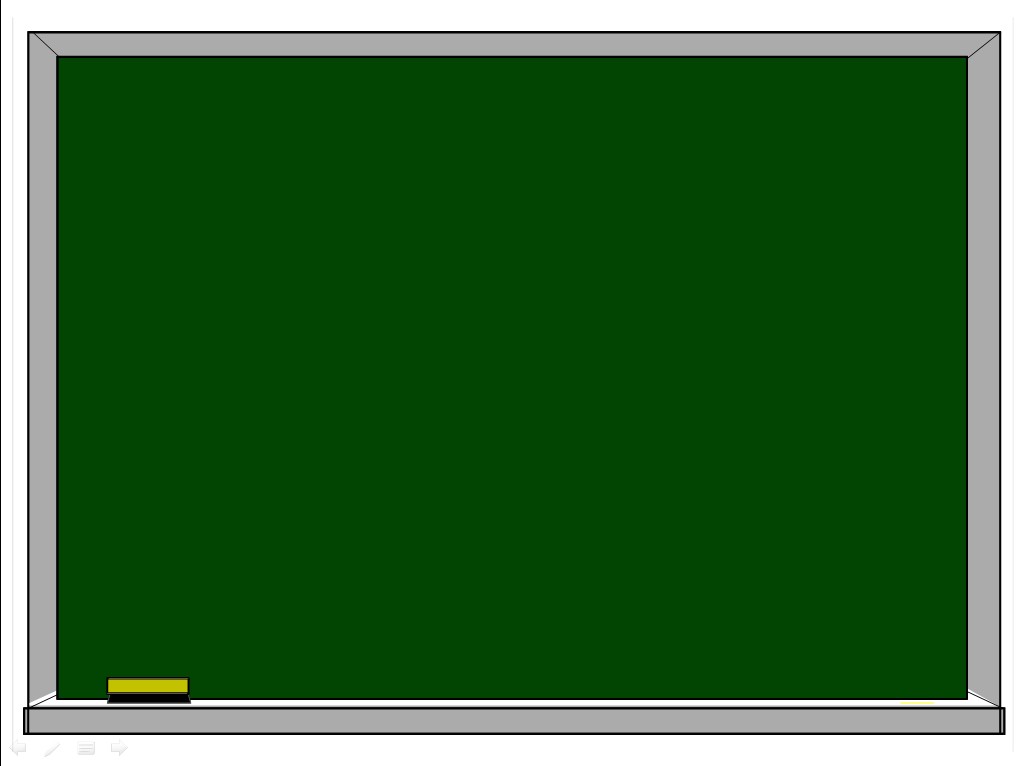 Домашнее задание
С. 112. выучить правило
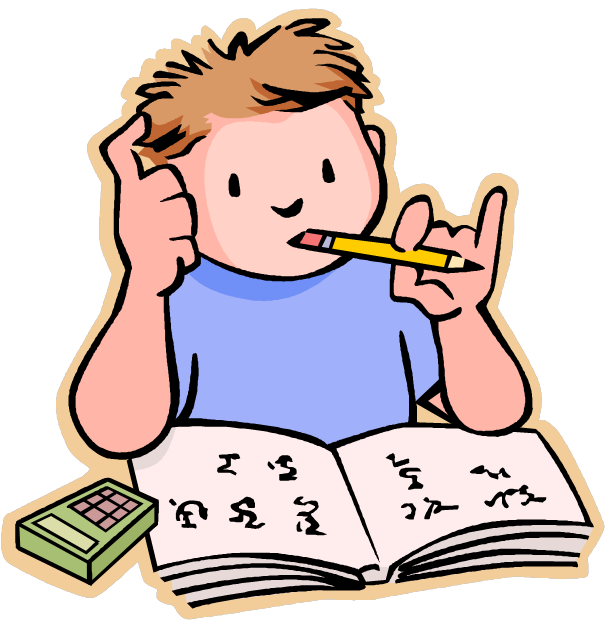 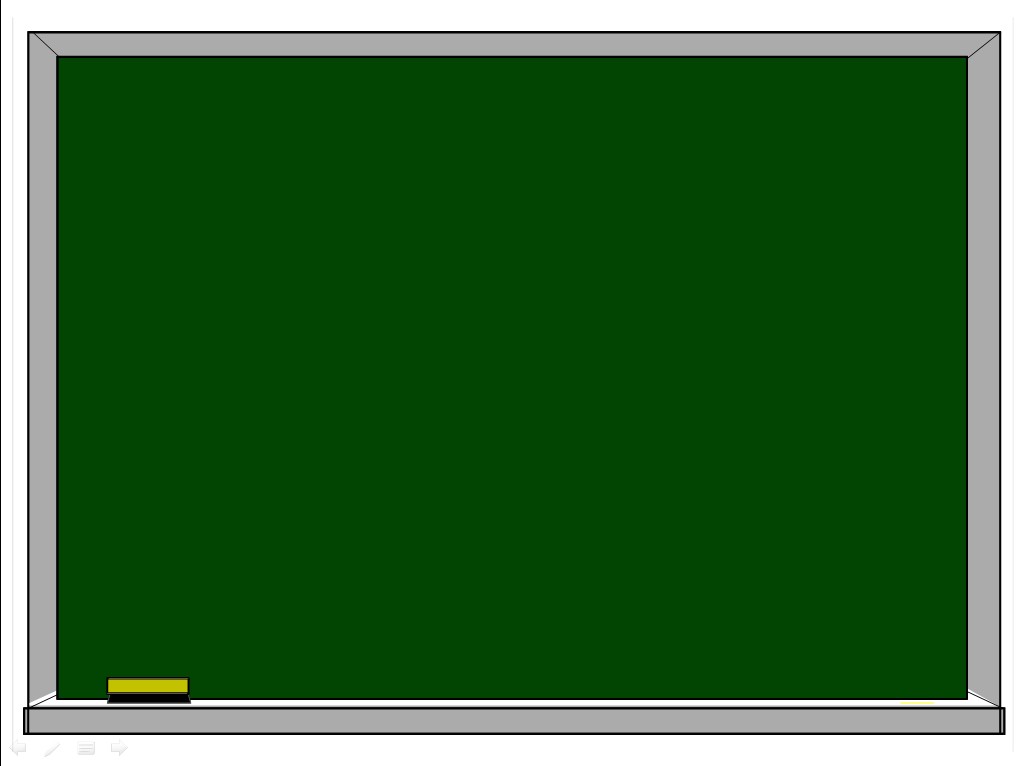 СПАСИБО
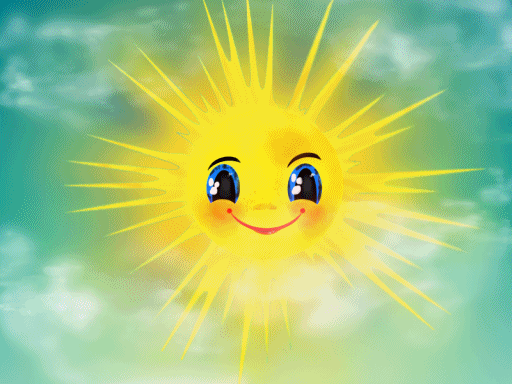 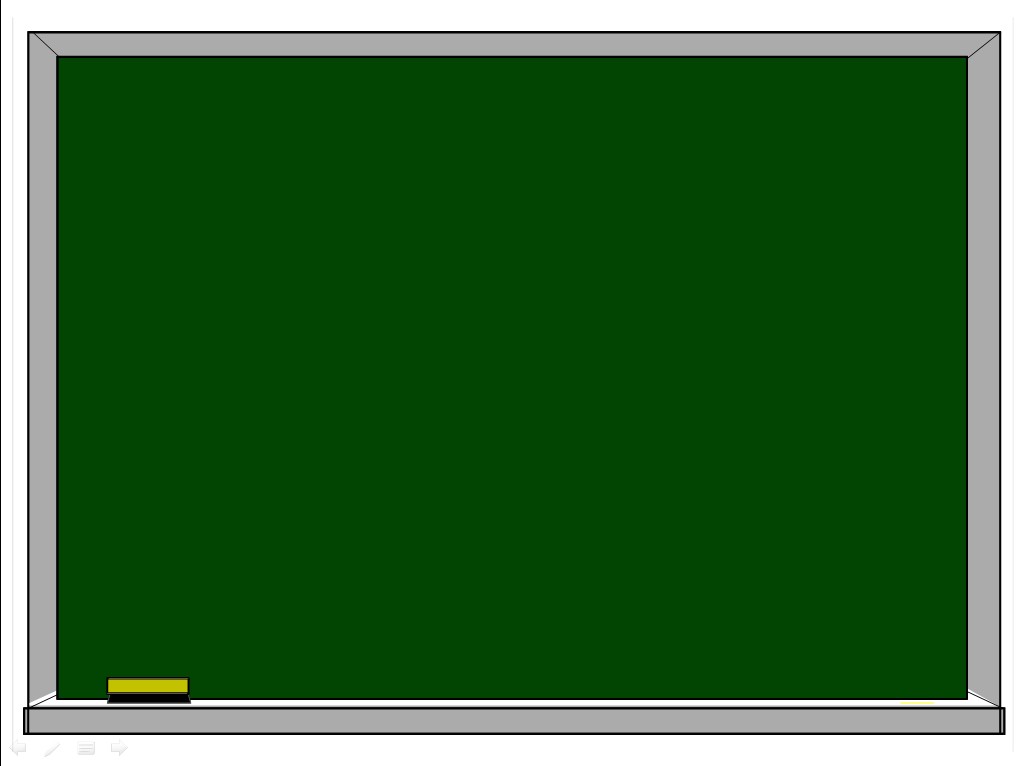 Источники:
http://lider-market.ru/index.php?route=product/category&path=6466_68http://prezentacii.com/shablony-powerpoint/3709-shablon-powerpoint-shkolnaya-doska.html
http://wiki.iteach.ru/index.php/%
http://prosims.ru/printthread.php?t=402&pp=40&page=174
http://www.deti.fm/
http://orthgymn.ru/kindgart/